Chào mừng các Thầy, cô giáo đến dự giờ
Lớp 11A2
Giáo viên: Nguyễn Hoàng Hải Vân
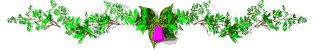 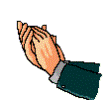 KHỞI ĐỘNG
TIẾT 6:
KHỞI ĐỘNG
TIẾT 6:
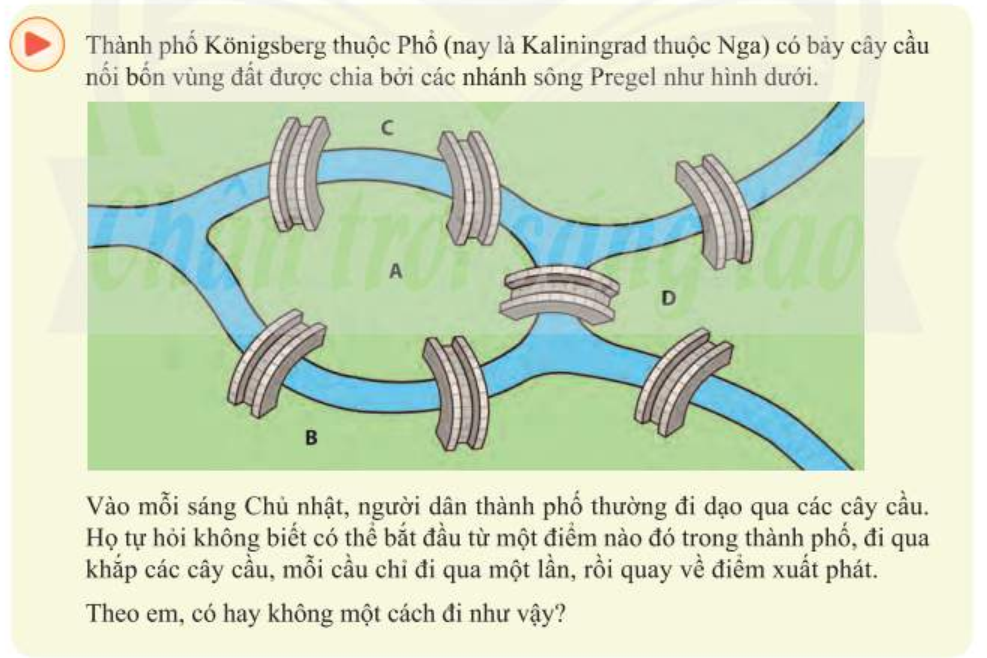 KHỞI ĐỘNG
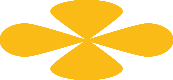 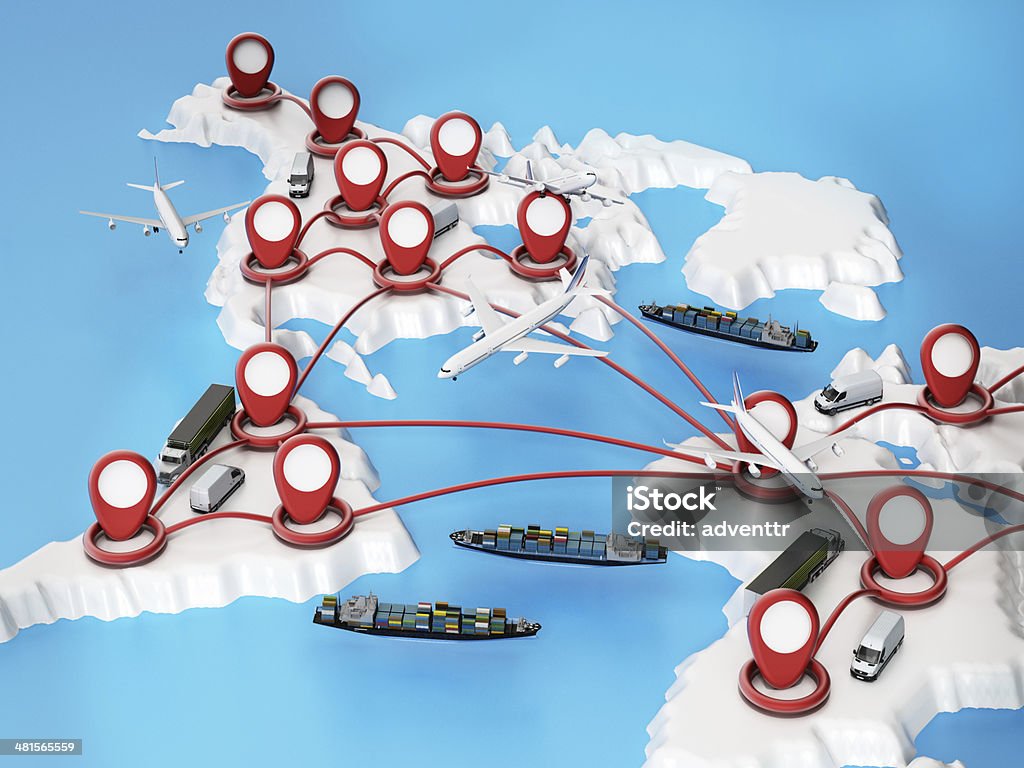 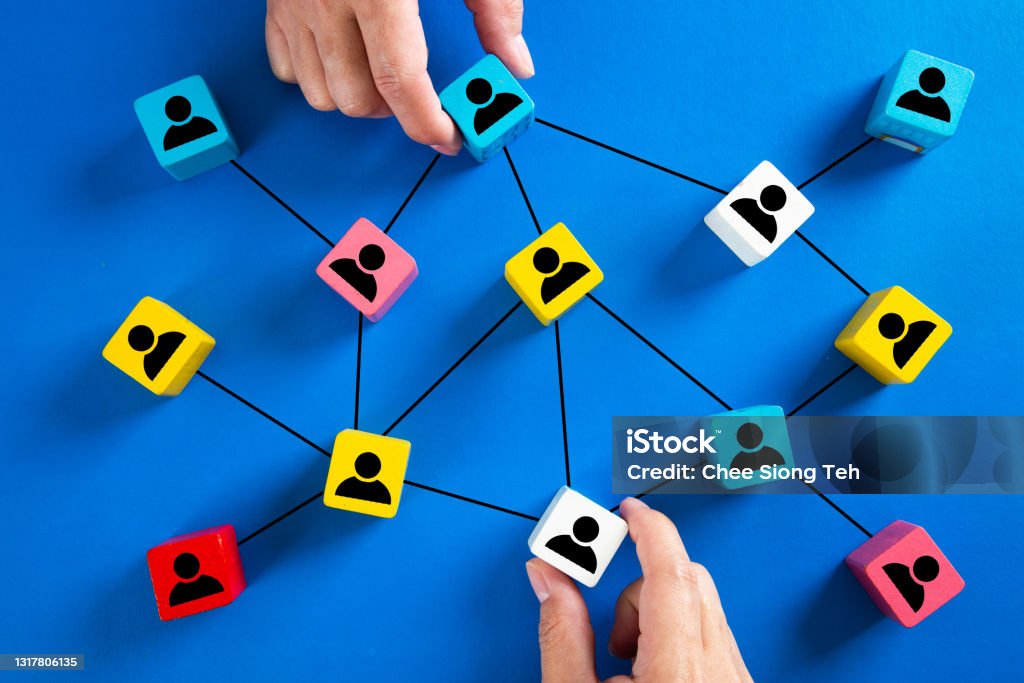 Mạng lưới giao thông toàn cầu
Kết nối bạn bè trên facebook
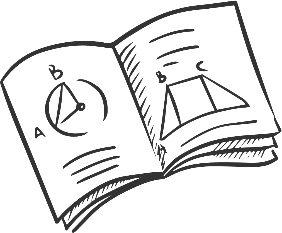 CHUYÊN ĐỀ 2: LÀM QUEN VỚI MỘT VÀI KHÁI NIỆM CỦA LÝ THUYẾT ĐỒ THỊ
Bài 8: MỘT VÀI KHÁI NIỆM CƠ BẢN
(2 tiết)
TIẾT 6:
Đồ thị
 Bậc của đỉnh
 Đường đi và chu trình
TIẾT 6:
Tiết 19: Bài 8: MỘT VÀI KHÁI NIỆM CƠ BẢN
(Tiết 1)
Bài toán
Có bốn bạn học sinh khối 11 là An, Bình, Cường và Dung, trong đó: An là bạn của Bình và Cường, nhưng không là bạn của Dung; Dung là bạn của Cường, nhưng không là bạn của Bình; Bình là bạn của Cường.
a) Hãy biểu diễn mỗi bạn An, Bình, Cường, Dung bằng một điểm trên mặt phẳng và dùng chữ cái đầu (in hoa) trong tên của họ để đặt tên cho các điểm này.
b) Nếu hai người là bạn của nhau, hãy nối các điểm biểu diễn tương ứng bằng một đoạn thẳng (hay đoạn đường cong).
c) Từ hình vẽ thu được ở ý b, hãy cho biết: ai có nhiều bạn nhất và ai có it bạn nhất?
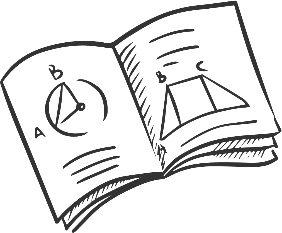 Đồ thị
a) Khái niệm đồ thị
TIẾT 6:
Một đồ thị là một tập hợp hữu hạn các điểm ( gọi là các đỉnh của đồ thị) cùng với tập hợp các đoạn đường cong hay thẳng (gọi là cạnh của đồ thị) có đầu mút tại các đỉnh của đồ thị
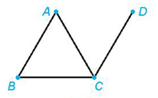 Chú ý. Theo định nghĩa của đồ thị, các cạnh của đồ thị thẳng hay cong, dài hay ngắn, các đỉnh ở vị trí nào đều không quan trọng, mà bản chất là đồ thị có bao nhiêu đỉnh, bao nhiêu cạnh và đỉnh nào được nối với đỉnh nào.
TIẾT 6:
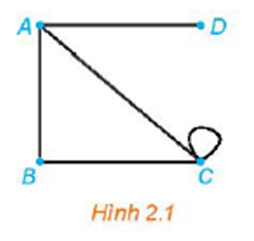 Kí hiệu: 
          là tập hợp các đỉnh  
          là tập hợp các cạnh của đồ thị
Và viết 
Cạnh nối hai đỉnh A và B kí hiệu: AB hoặc BA 
khi đó  A và B  gọi là hai đỉnh kề nhau. 
Nếu hai đầu mút của cạnh trùng nhau tại đỉnh thì ta gọi cạnh ấy là một khuyên, kí hiệu là CC.
Ví dụ 2: Viết tập hợp các đỉnh và tập hợp các cạnh của đồ thị G trong hình
Ví dụ 1: Kể tên các cạnh và các đỉnh của đồ thị trong hình
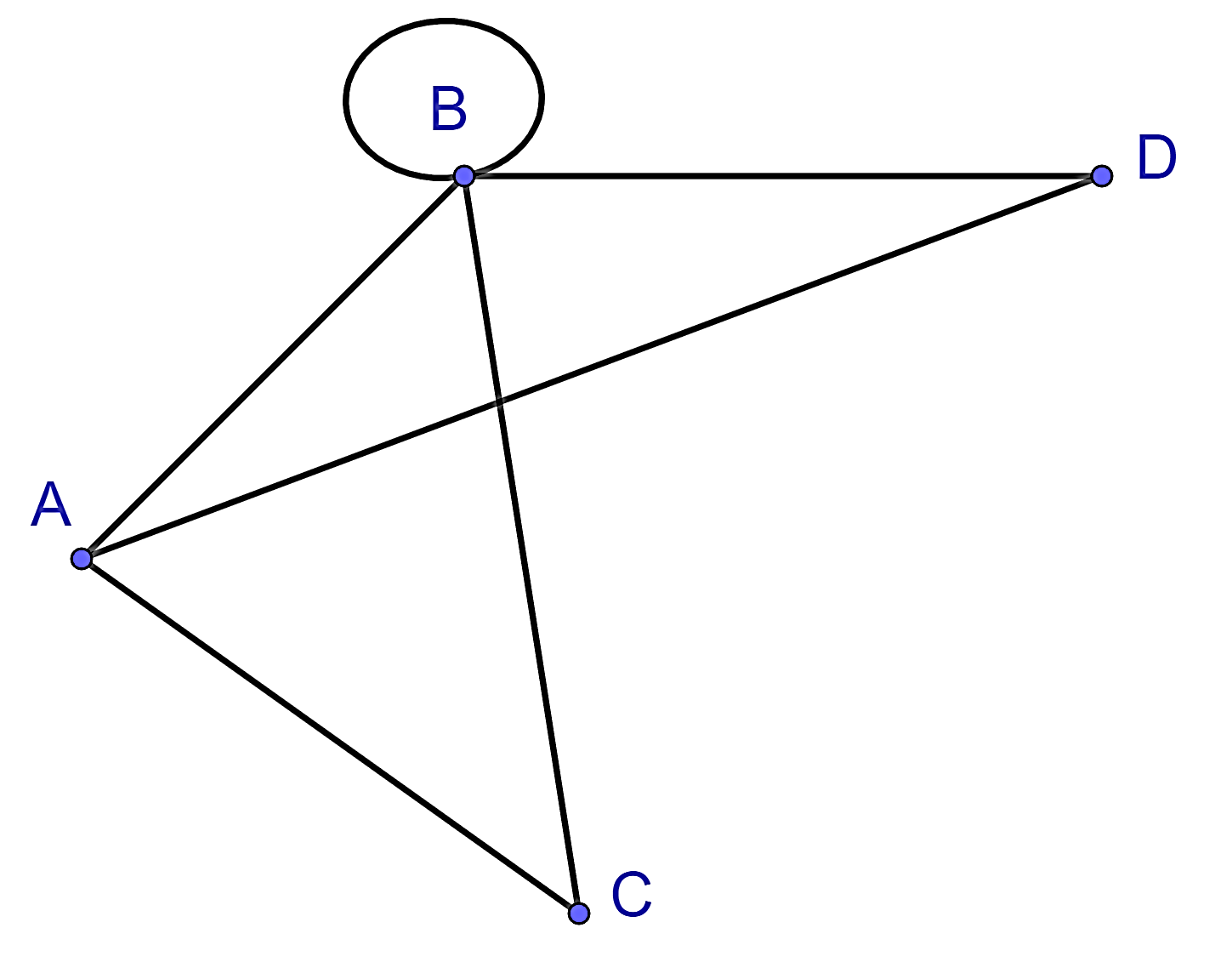 Ví dụ 3:Bảng F của giải vô địch bóng đá thế giới World Cup 2018 gồm bốn đội: Đức, Hàn Quốc, Mexico và Thụy Điển. Biểu diễn các đội này bằng các điểm phân biệt kí hiệu lần lượt là D, H, M, T (vẽ sao cho không có ba điểm nào thẳng hàng để dễ quan sát) và nếu hai đội nào đấu với nhau thì ta nối hai điểm tương ứng bằng một đoạn thẳng, ta sẽ được một đồ thị.
Viết tập hợp các đỉnh và tập hợp các cạnh của đồ thị.
Hoạt động theo cặp trong 2 phút
b) Đơn đồ thị và đa đồ thị
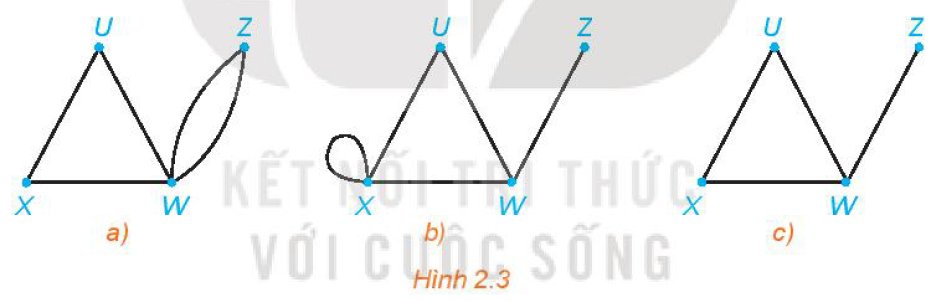 Một đồ thị không có khuyên, trong đó hai đỉnh được nối bằng nhiều nhất một cạnh (không có hai cạnh nào cùng nối một cặp đỉnh) gọi là một đơn đồ thị.
Một đồ thị không có khuyên, trong đó hai đỉnh có thể nối bằng nhiều cạnh, gọi là một đa đồ thị.
Chú ý:Trong cuốn sách này, khi chỉ nói từ "đồ thị" thì ta hiểu là đơn đồ thị. Khi nào cần xét đa đồ thị thì ta sẽ nói rõ.
Ví dụ 3: Hình nào sau đây biểu diễn một đơn đồ thị, một đa đồ thị?
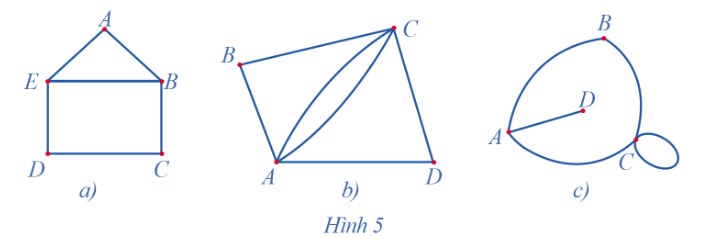 Ví dụ 4: Vẽ đồ thị G với các đỉnh và các cạnh như sau:



G có phải là một đơn đồ thị không?
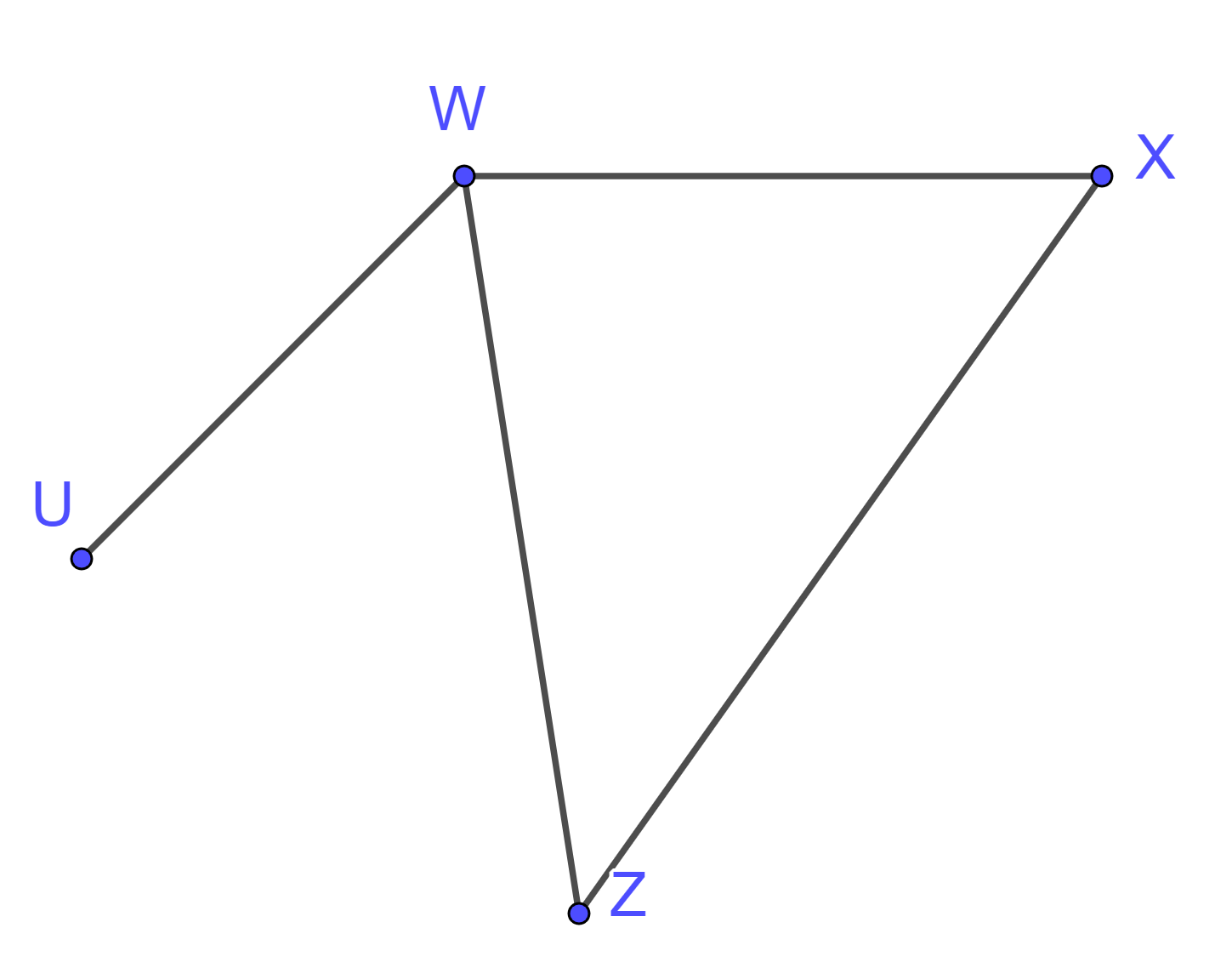 Hoạt động theo cặp trong 1 phút
c) Đồ thị đầy đủ
Một đồ thị là đầy đủ khi và chỉ khi mỗi cặp đỉnh của nó đều được nối bằng một cạnh
Nhận xét.  Một đồ thị đầy đủ là đồ thị mà mọi cặp đỉnh của nó đều là kề nhau. Một đồ thị đầy đủ hoàn toàn được xác định bởi số đỉnh của nó. 
Đồ thị đầy đủ có n đỉnh thường được kí hiệu       .
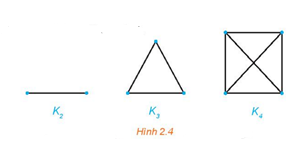 Ví dụ 4: Vẽ các đồ thị đầy đủ
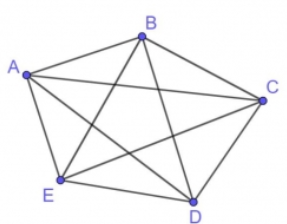 HƯỚNG DẪN HỌC Ở NHÀ
Làm lại các bài tập đã chữa và hoàn thiện các bài tập sgk/58,59
Ôn tập kiến thức chương VII